Key Messages from Bhutan+10Climate Change, gender and Sustainable Development
Mountain Day 2:
COP 18, Doha Qatar
ICMOD, kathmandu, Nepal
BHUTAN 2002
CELEBRATING MOUNTAIN WOMEN!
THE ‘SPECIFICITY’ OF MOUNTAIN WOMEN!
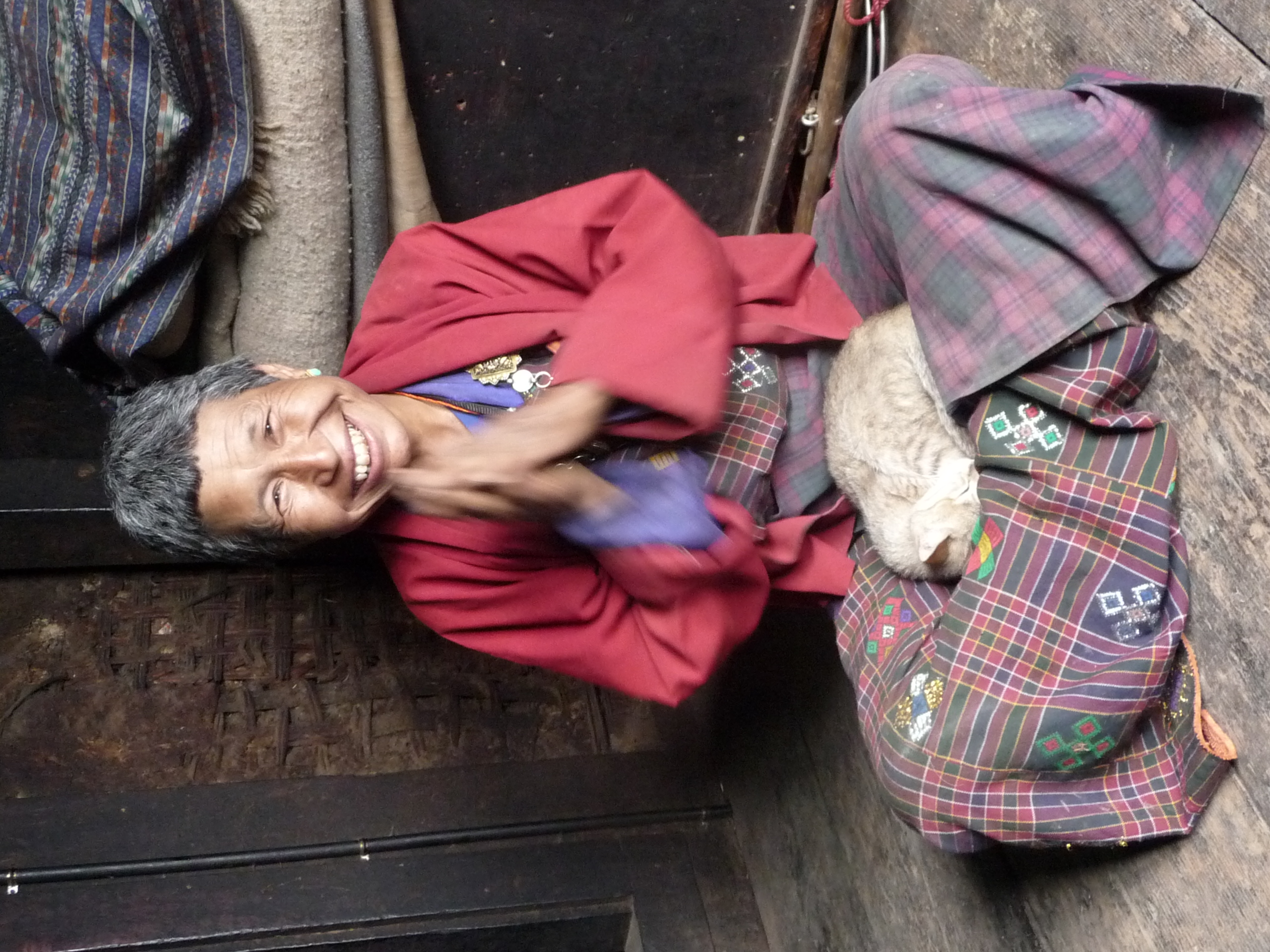 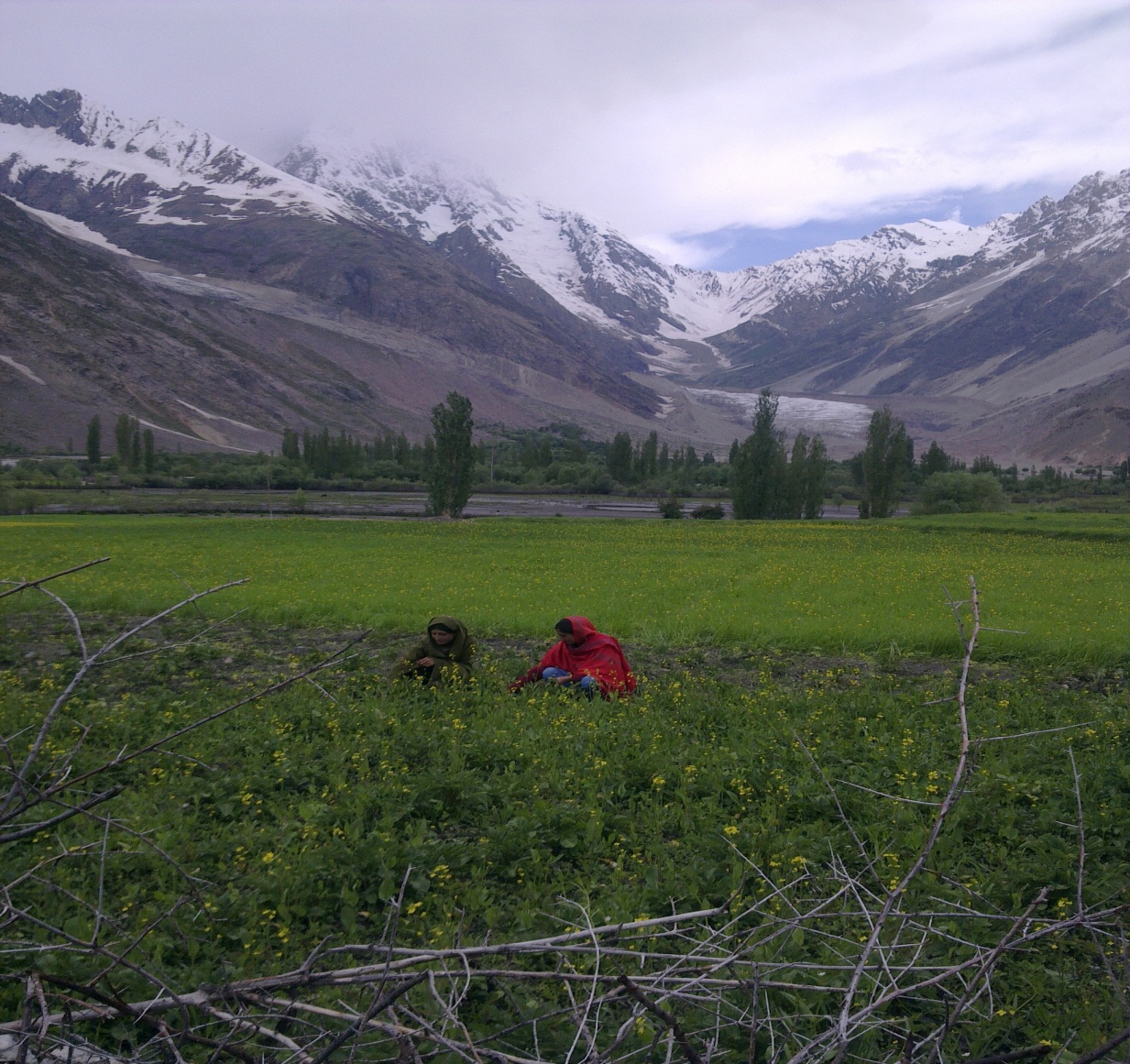 Greater physical labor Greater dependence on natural resources
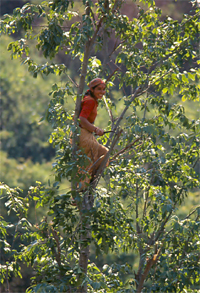 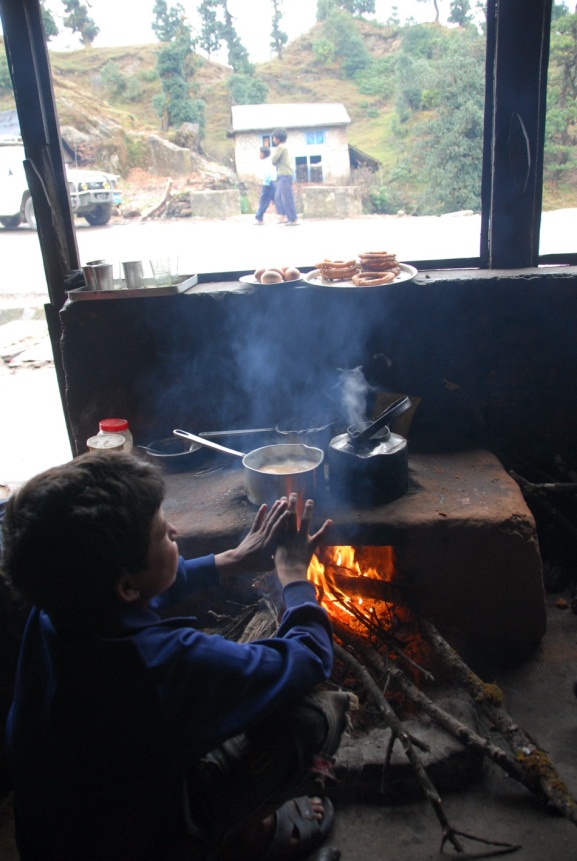 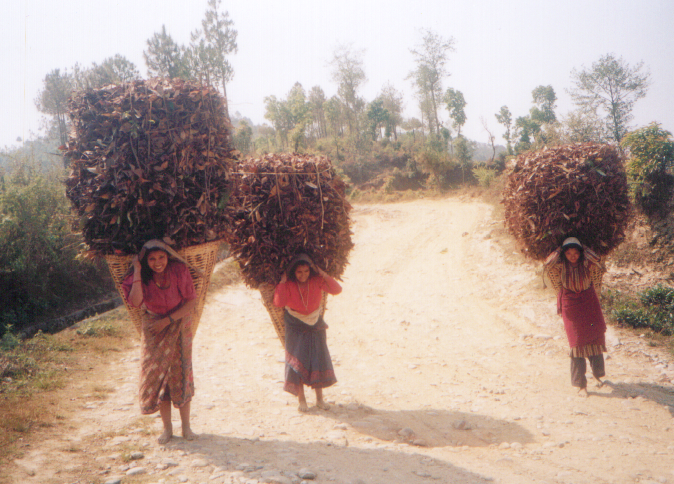 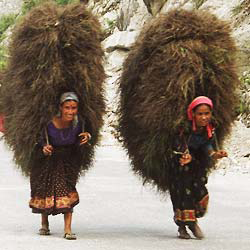 Limited exposure: Mkt, Tech, CommunicationNeglect by the State and development agencies
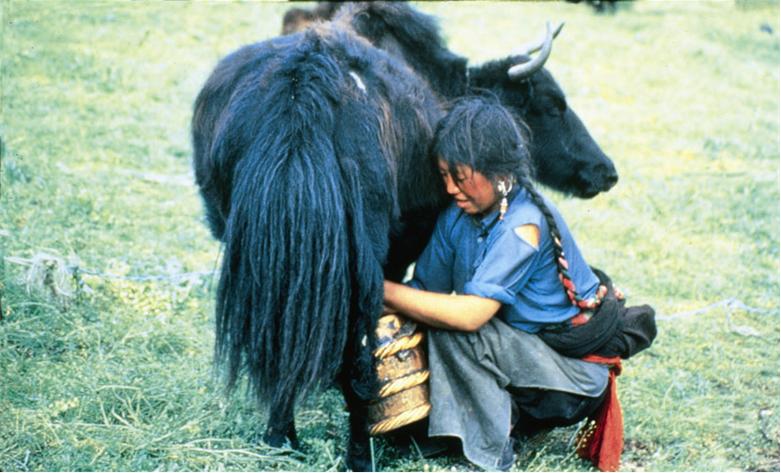 BHUTAN +10
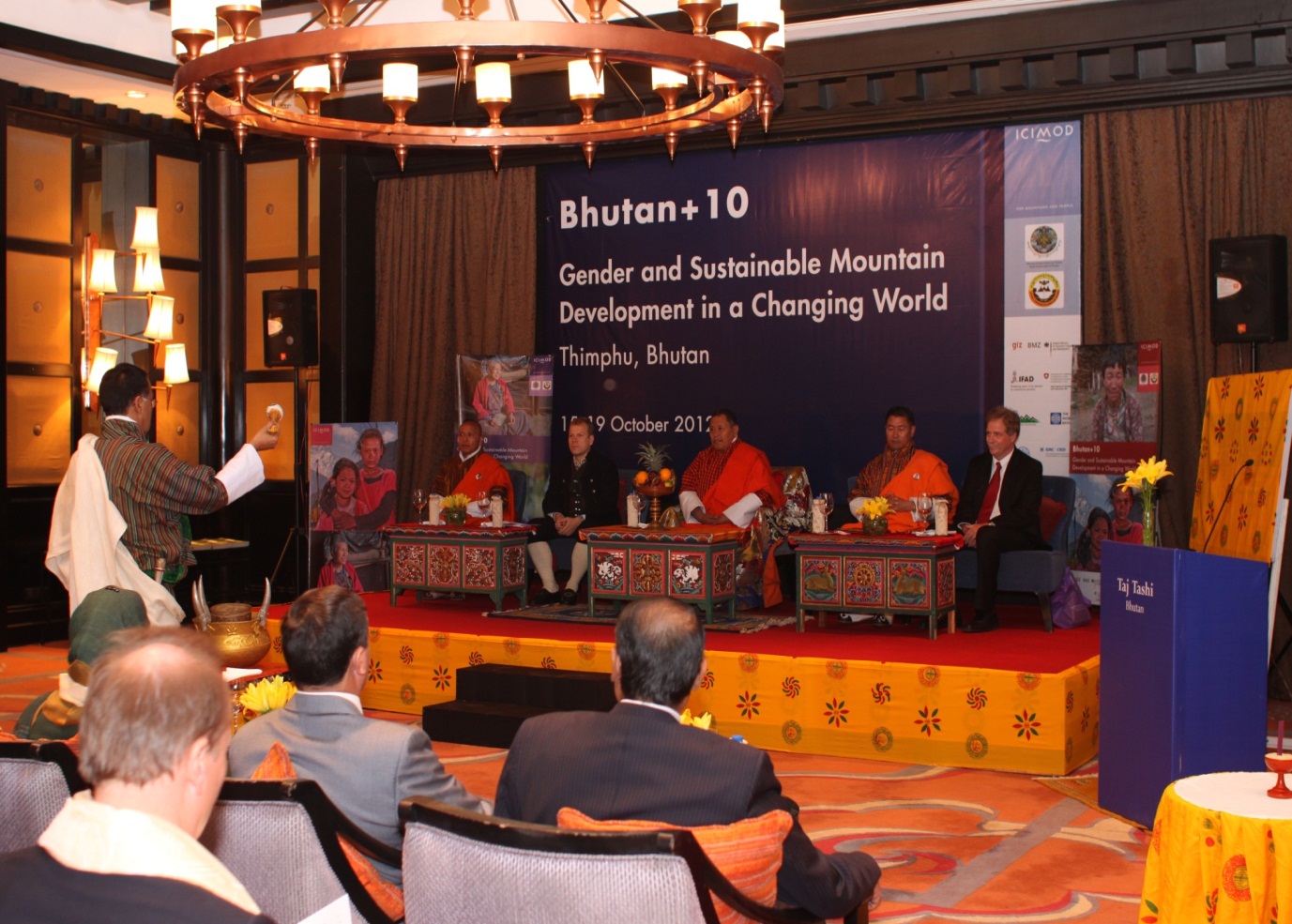 GENDER AND SUSTAINABLE MOUNTAIN DEVELOPMENT IN A CHANGING WORLD
CONFERENCE THEMES
WOMEN AT THE FOREFRONT OF CCNRM, Food Security, Ecosystems, Water, vulnerability
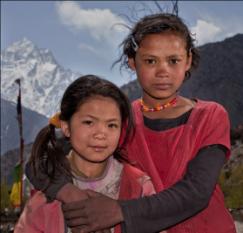 WOMEN AS GAME CHANGERS
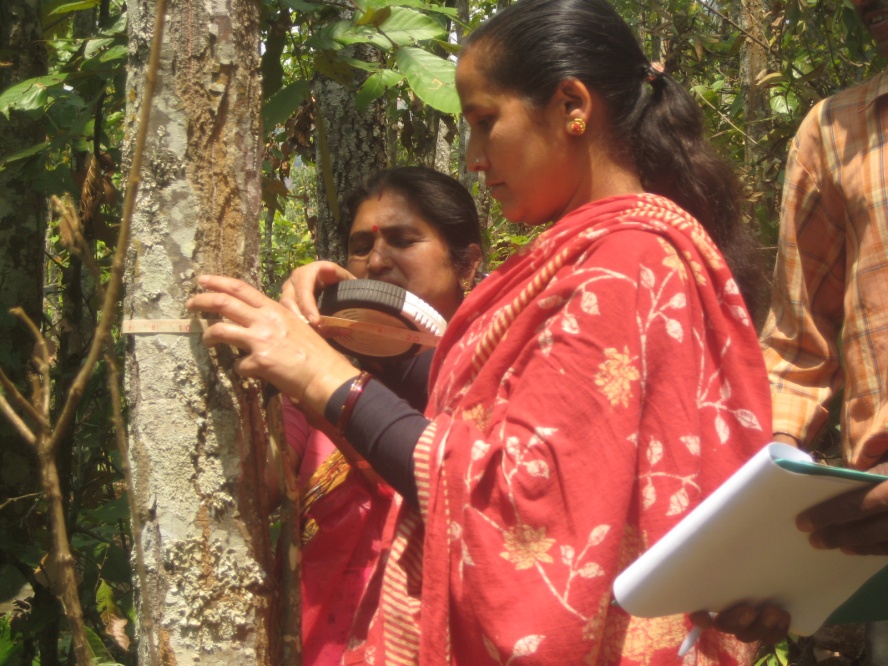 THE VULNERABILITY FACTOR
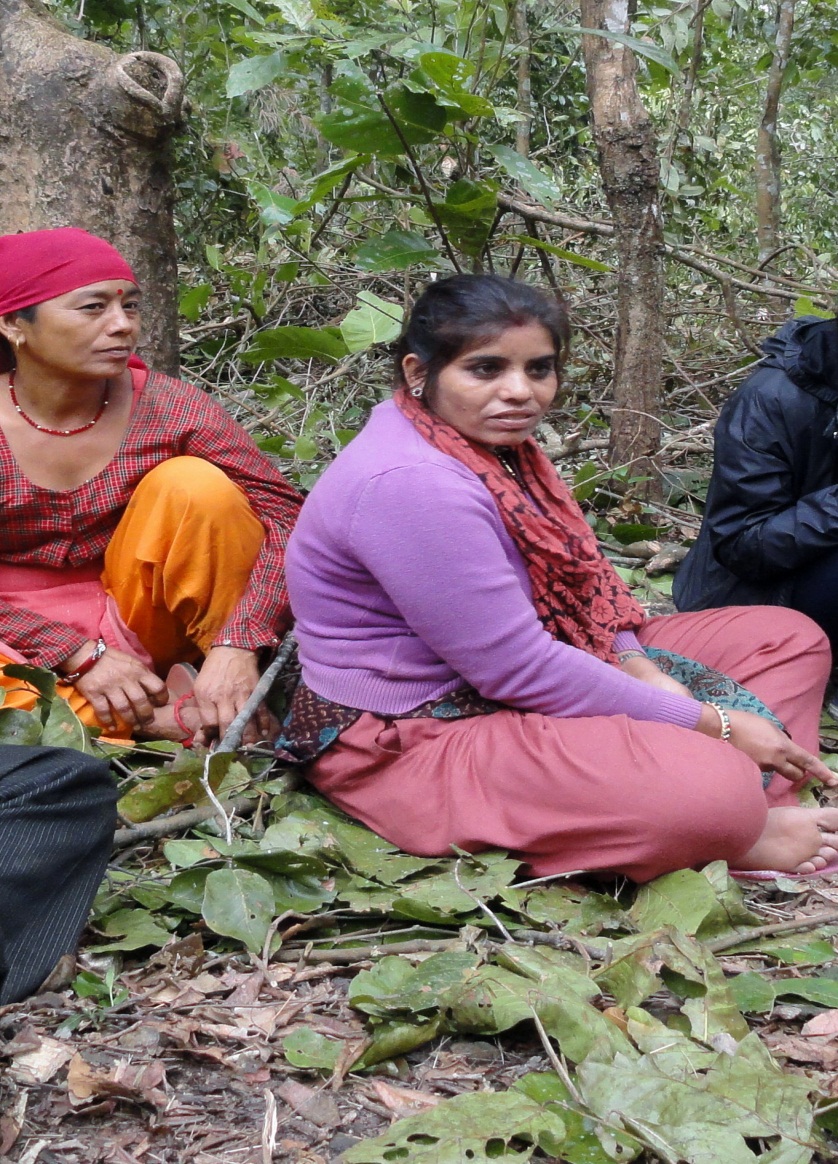 Who are we talking about?
Climate Change and Migration
Out Migration and Effect on Women’s Well Being
The Big Debate
What is Needed?Way Forward
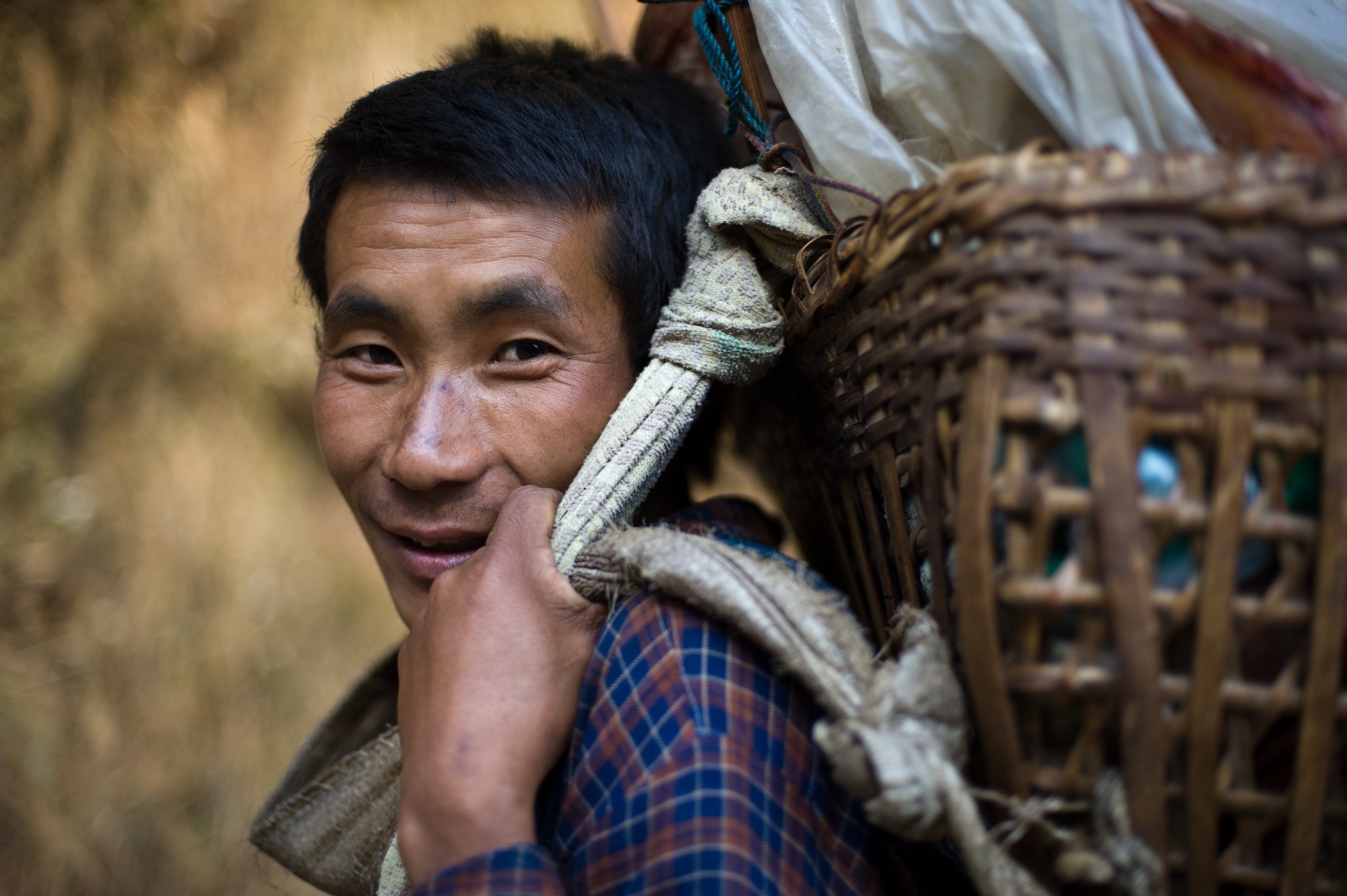 HICAPThe Role of Women and Gender in Adaptation